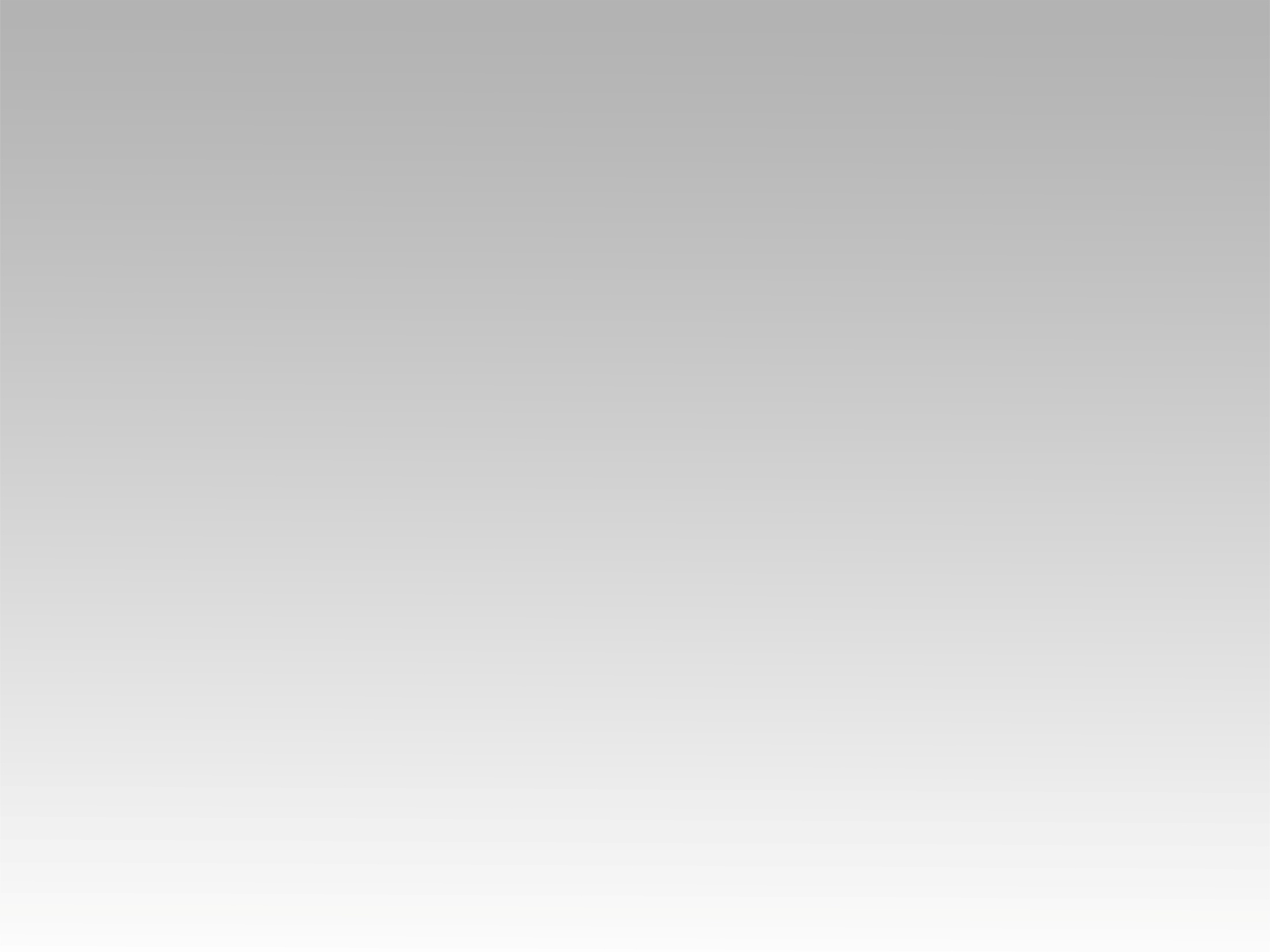 تـرنيــمة
كعظيم رحمتك
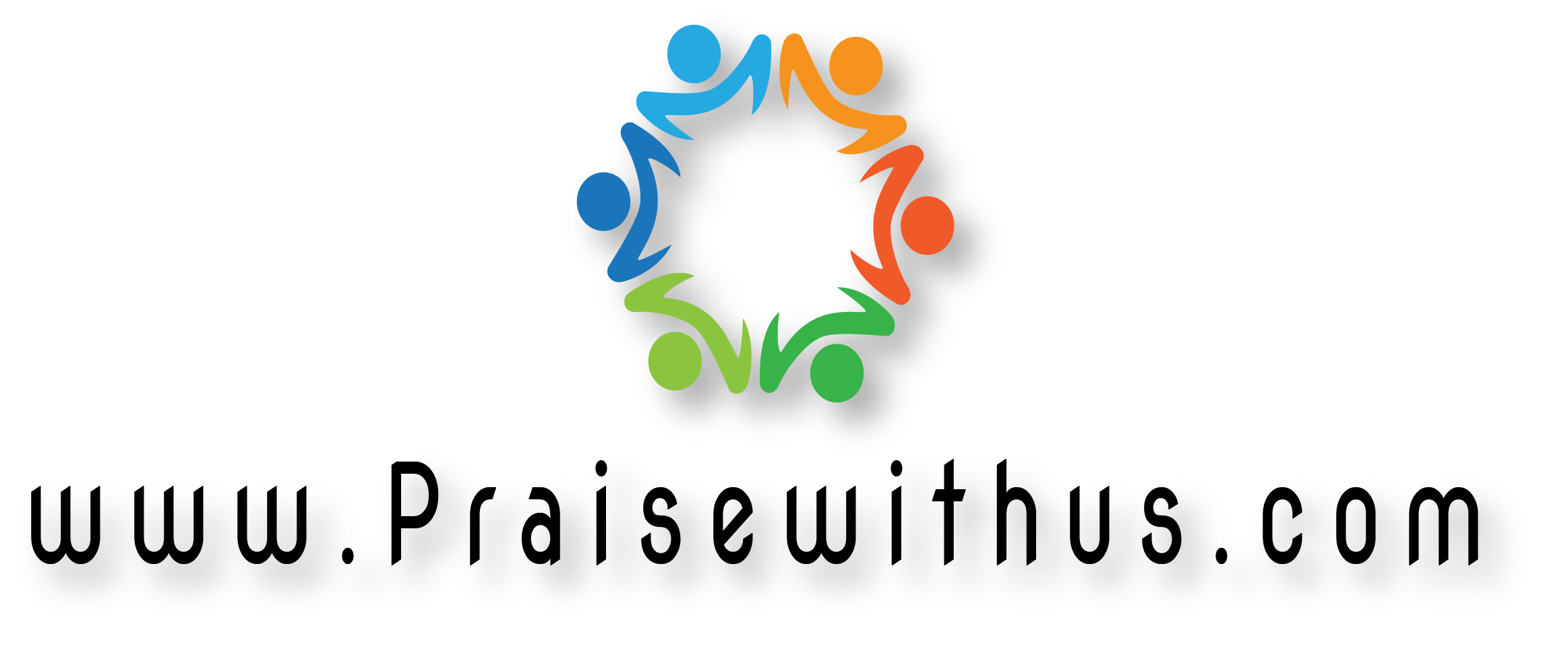 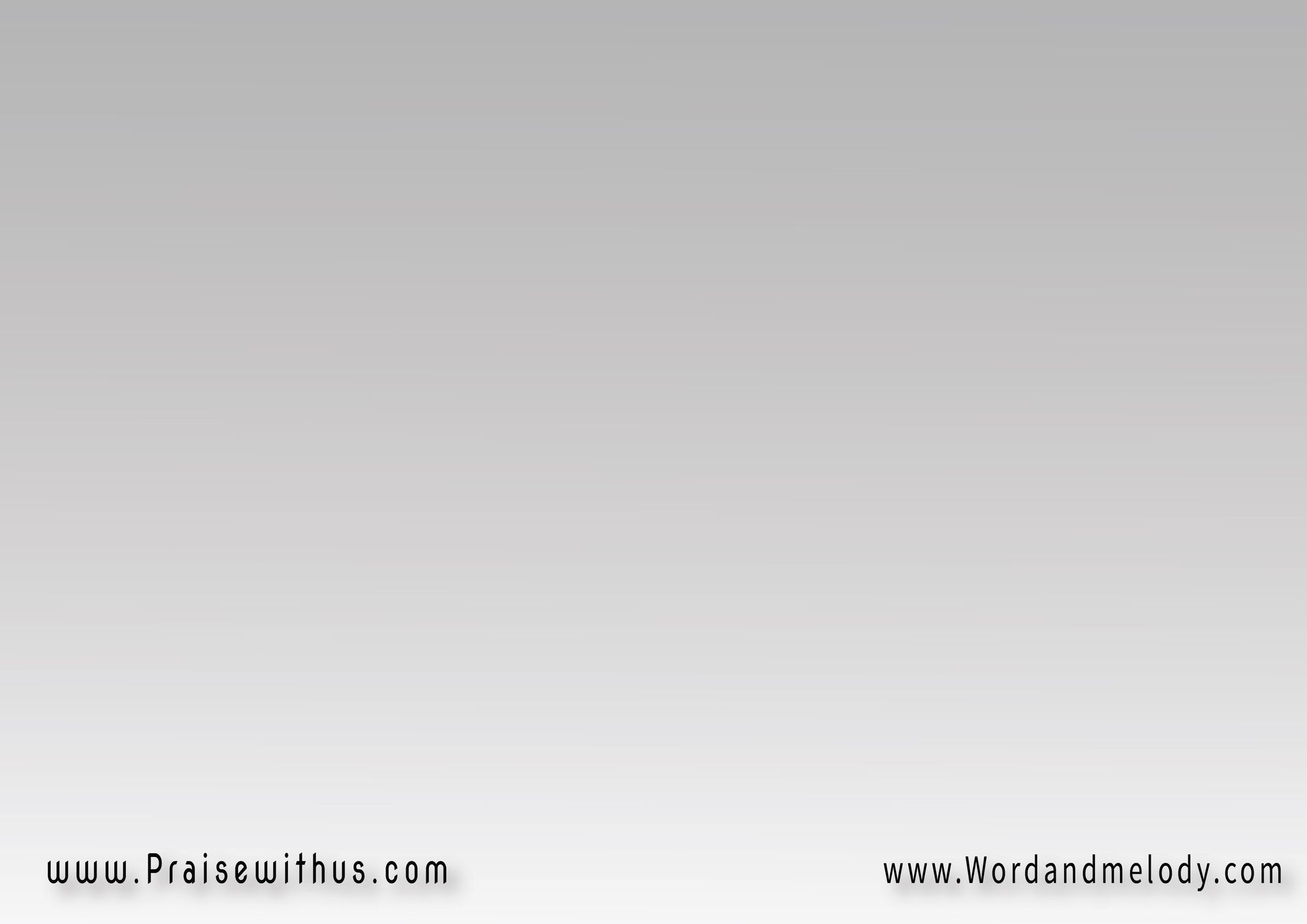 كيريالايسون كيريالايسونكيريالايسون كيريالايسون
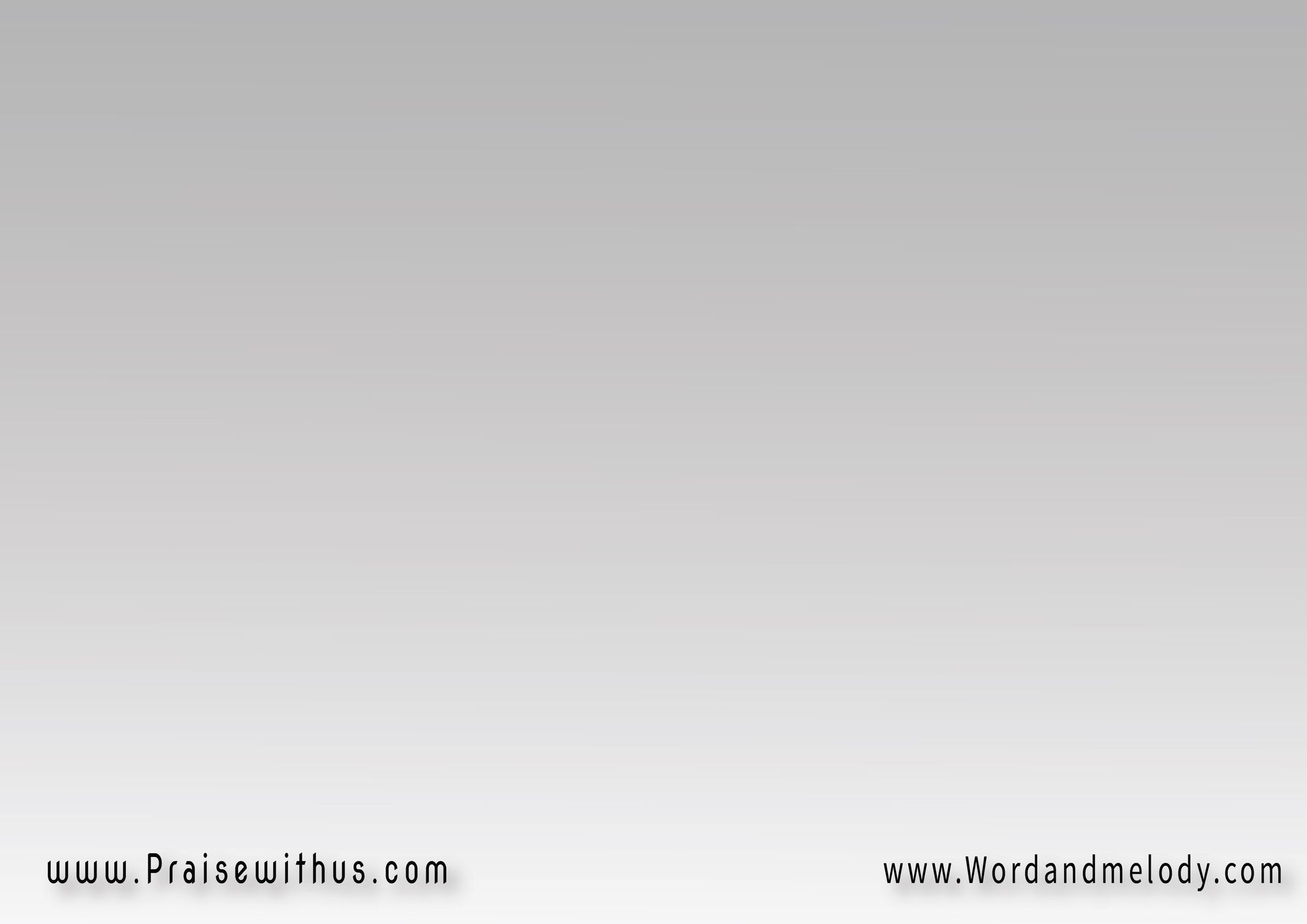 1-
كعظيم رحمتك وكثرة رأفتكامحوا عني معاصياوإبرأني من الخطيةوأغسل كل آثم في ياربي
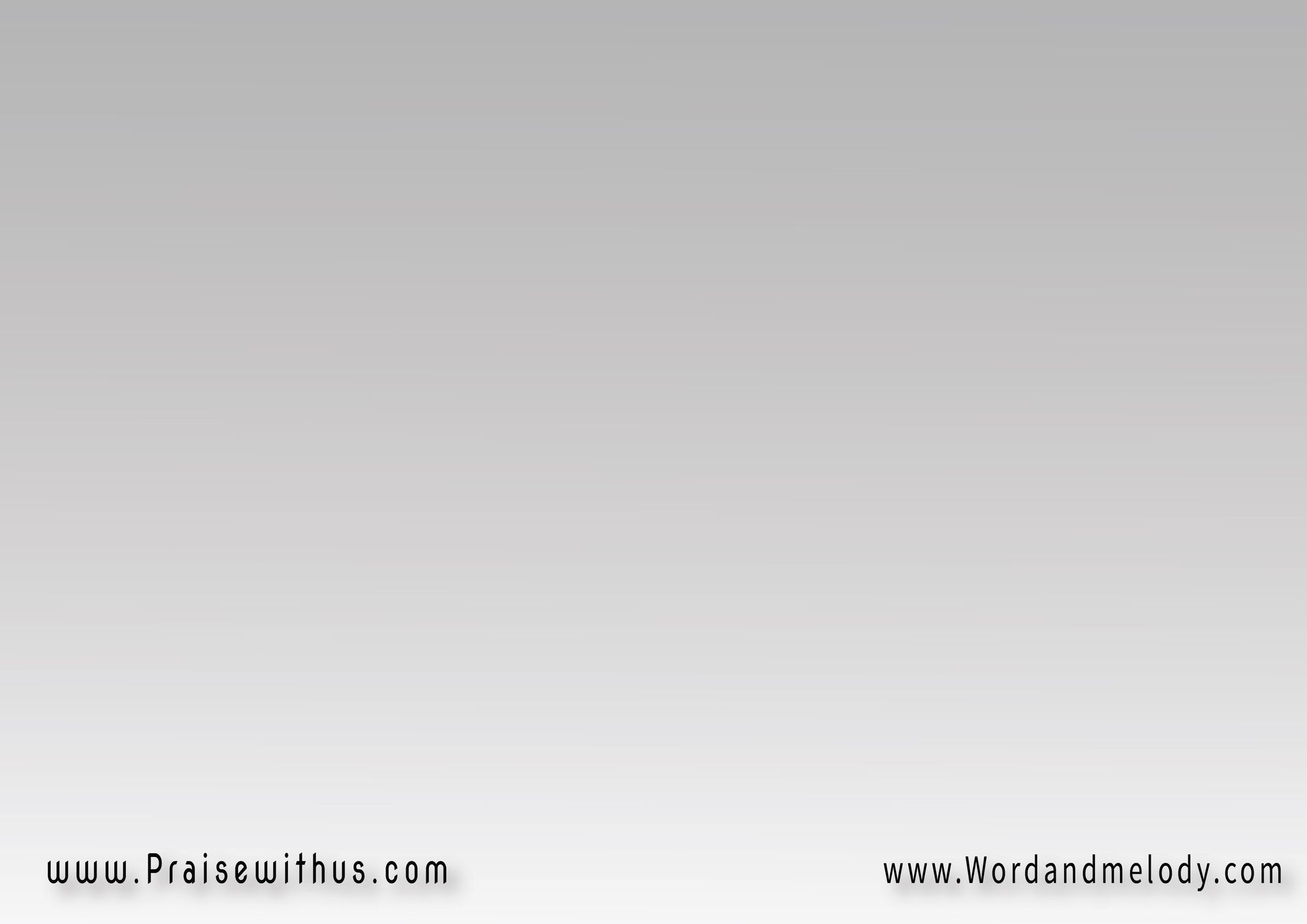 امحوا عني معاصياوإبرئني من الخطيةوأغسل كل إثم في ياربي
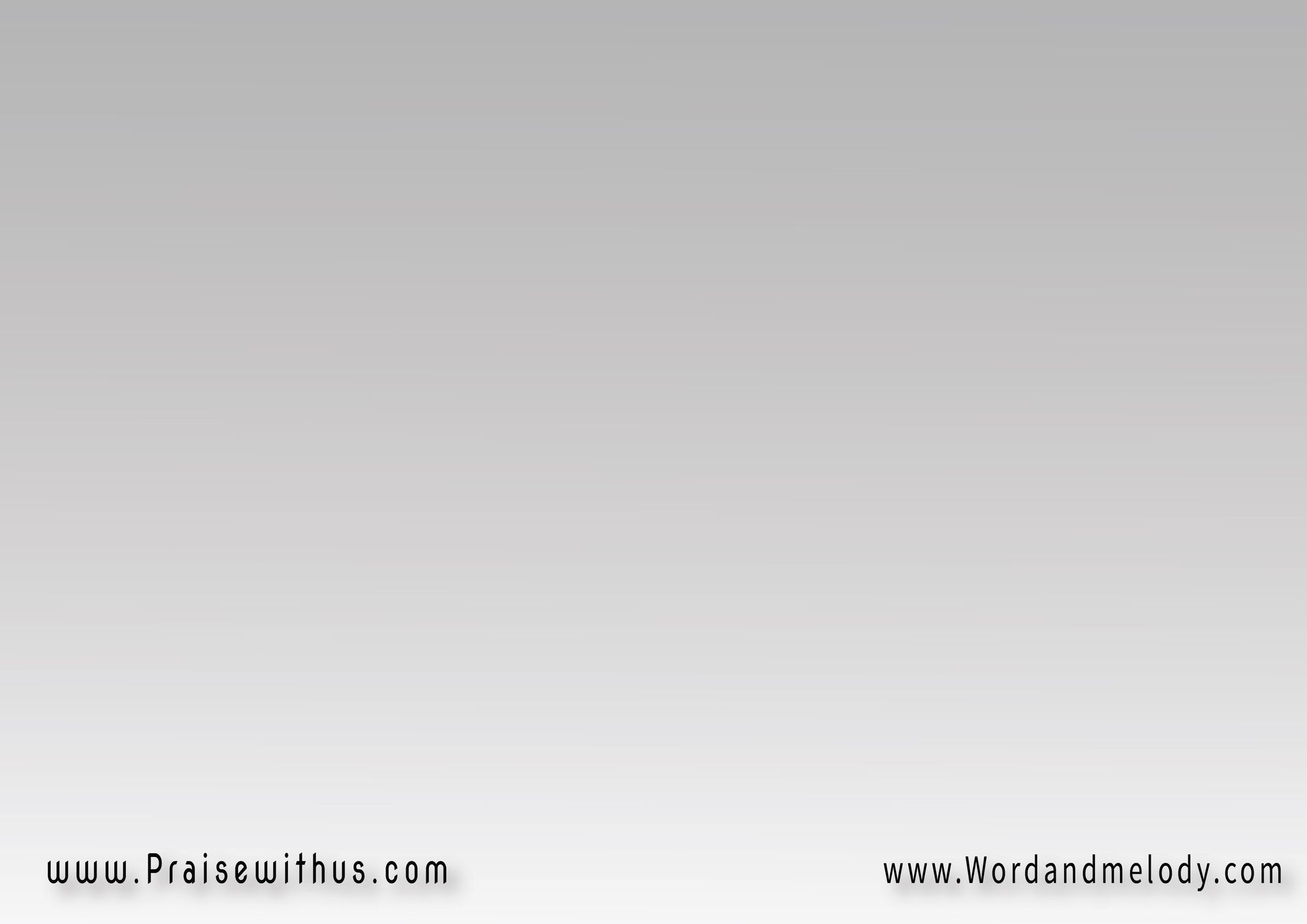 القرار:يا رب ارحميا رب ارحمنييا رب ارحميا رب ارحمني
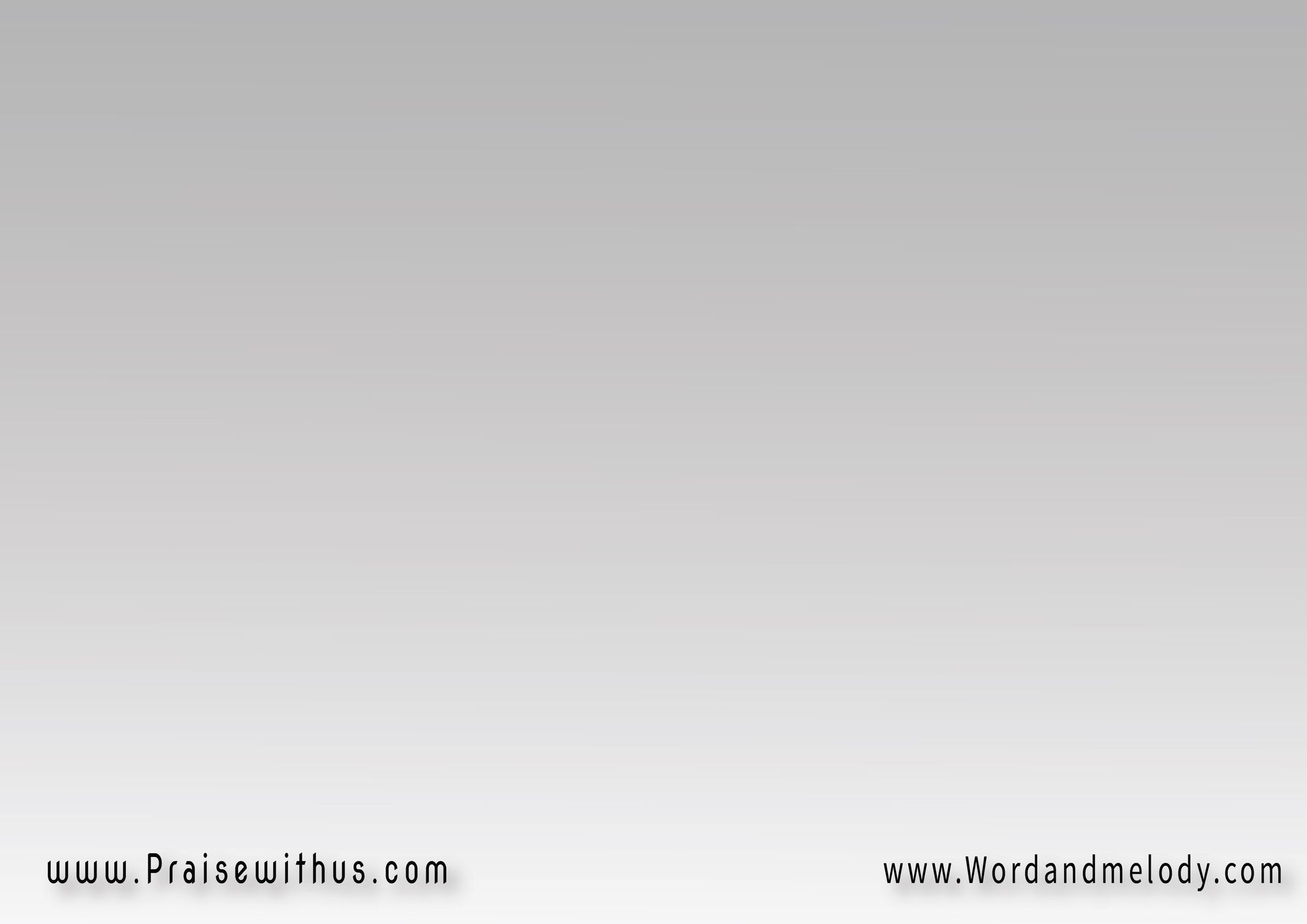 2- يالله أخلق فياقلباً طاهراً نقيوروحاً مستقيماً 
جدد فيا رحيماًواهدي قلبي طريقاً أبديًا
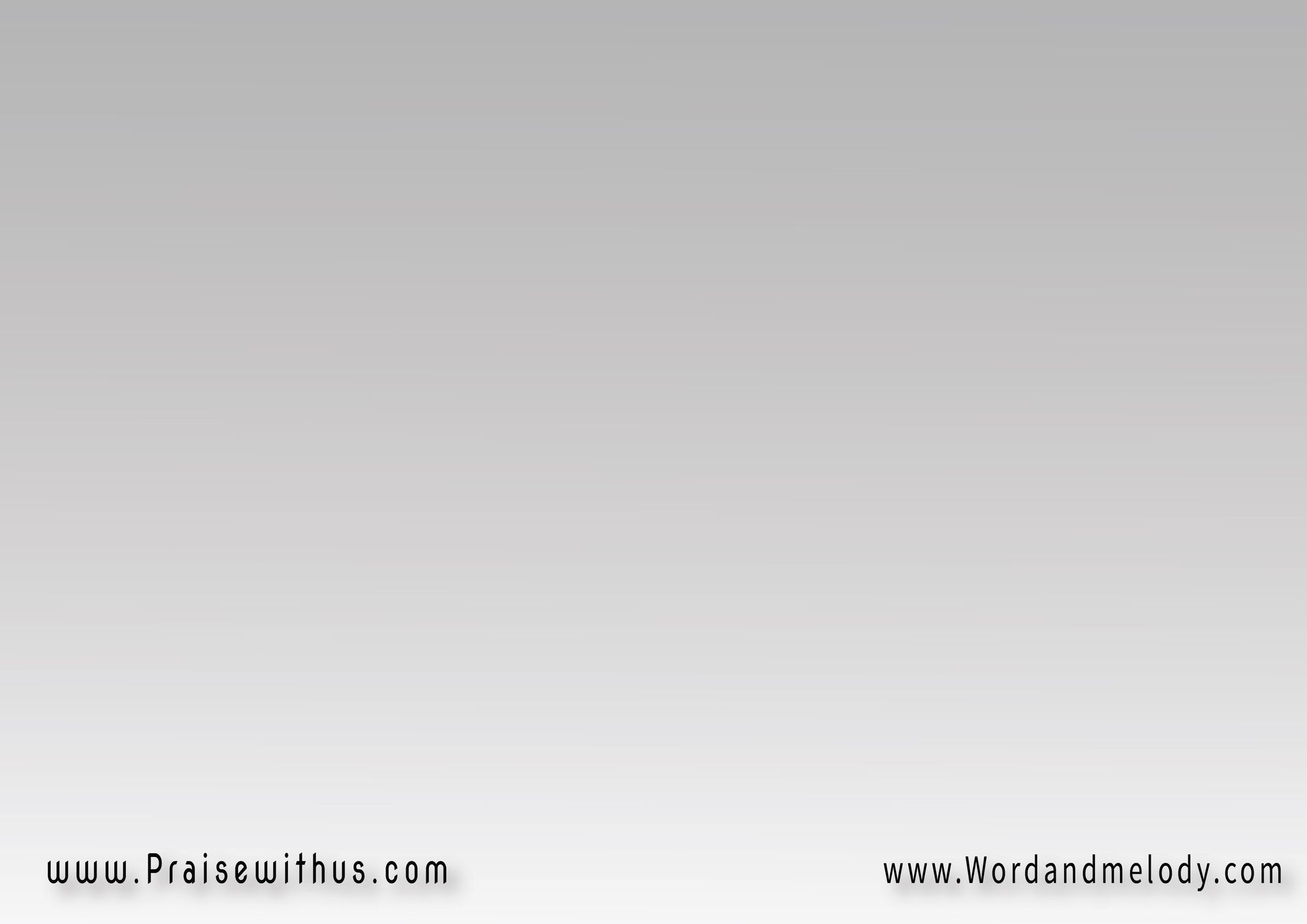 وروحاً مستقيماًجدد فيا رحيماًواهدي قلبي طريقاً أبدي
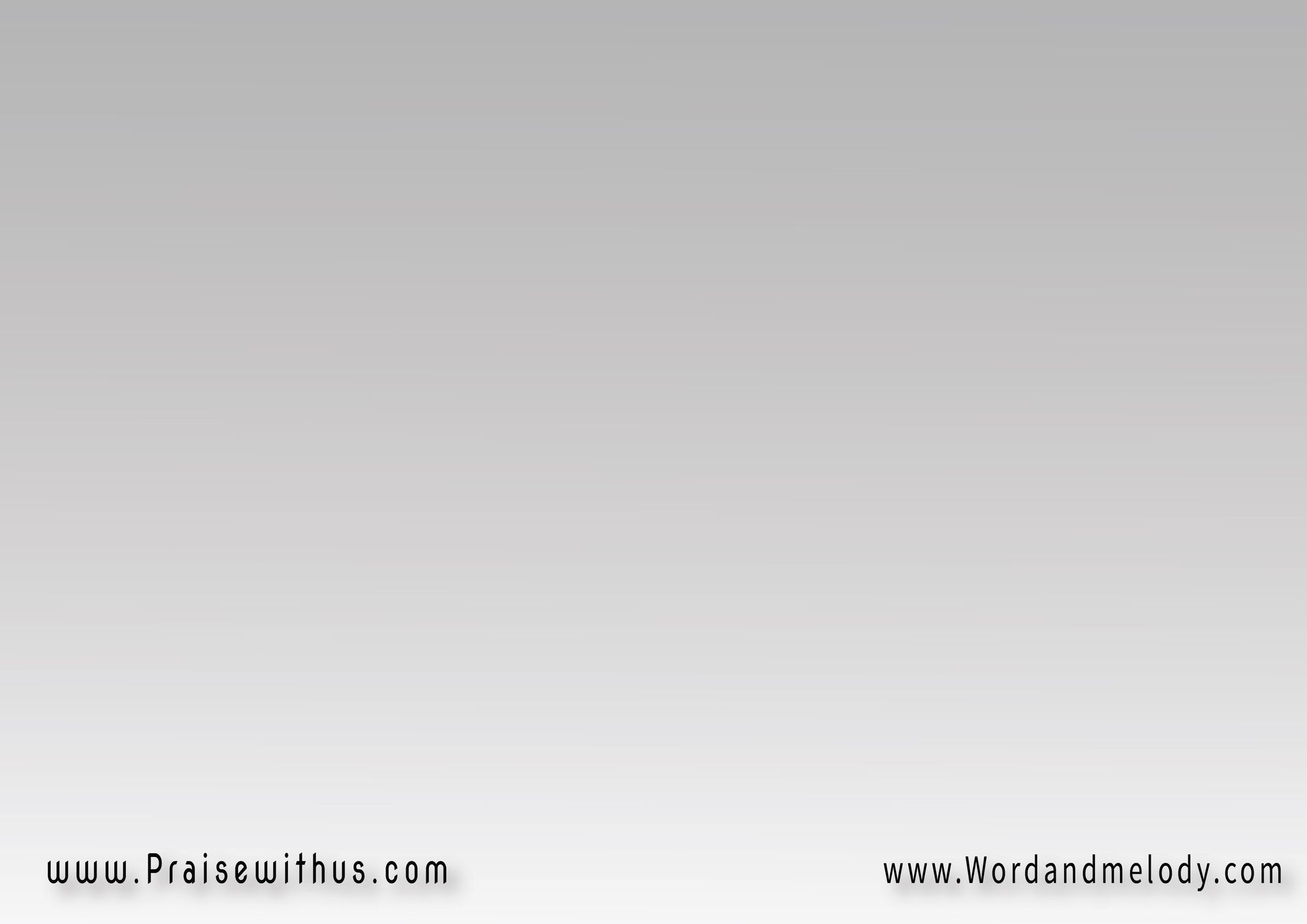 القرار:يا رب ارحميا رب ارحمنييا رب ارحميا رب ارحمني
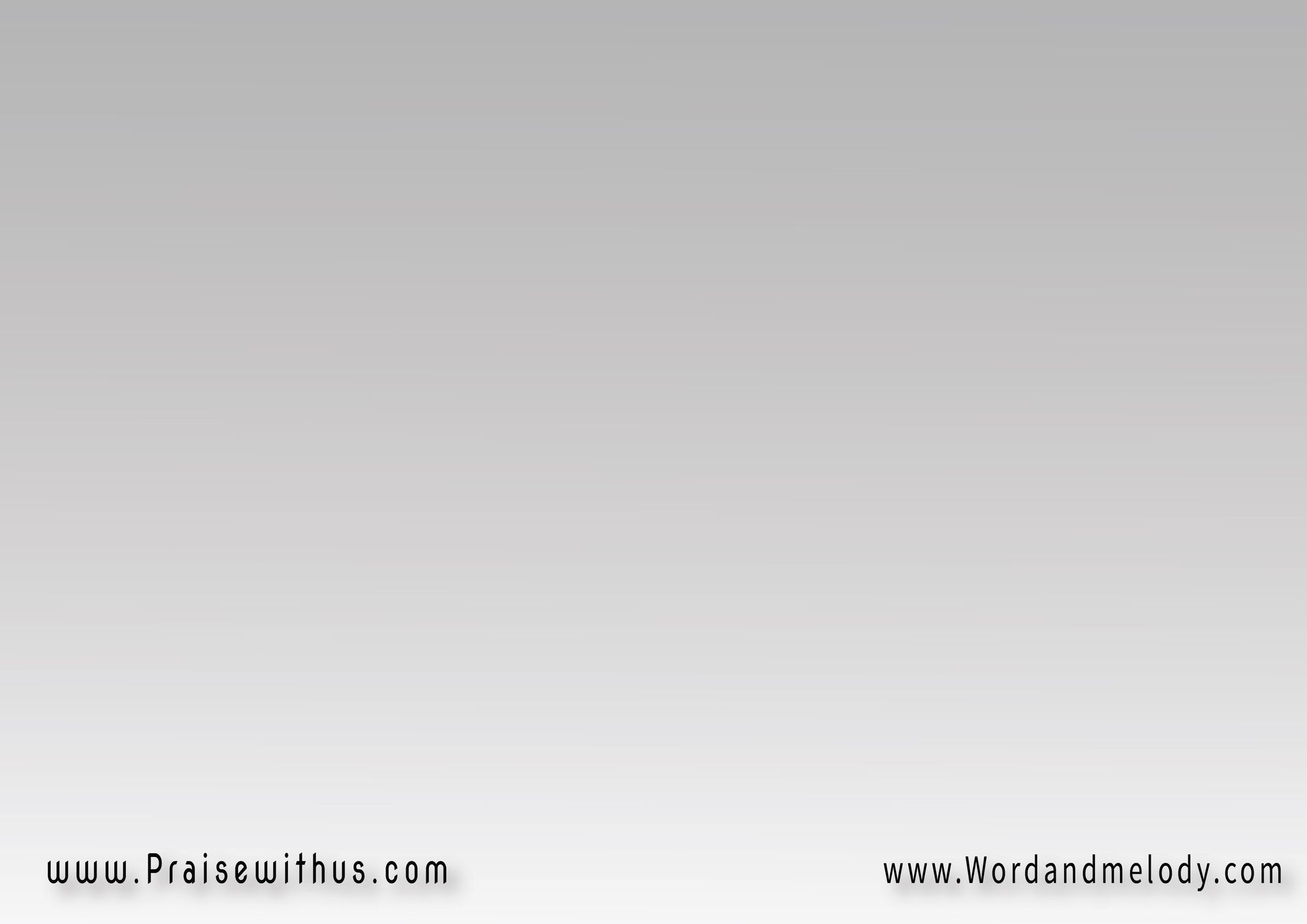 3- لتكن أقواليوفكري وأفعاليمرضيتاً أمامكتشهدوا لاسمكوتمجد شخصك يا مالكي
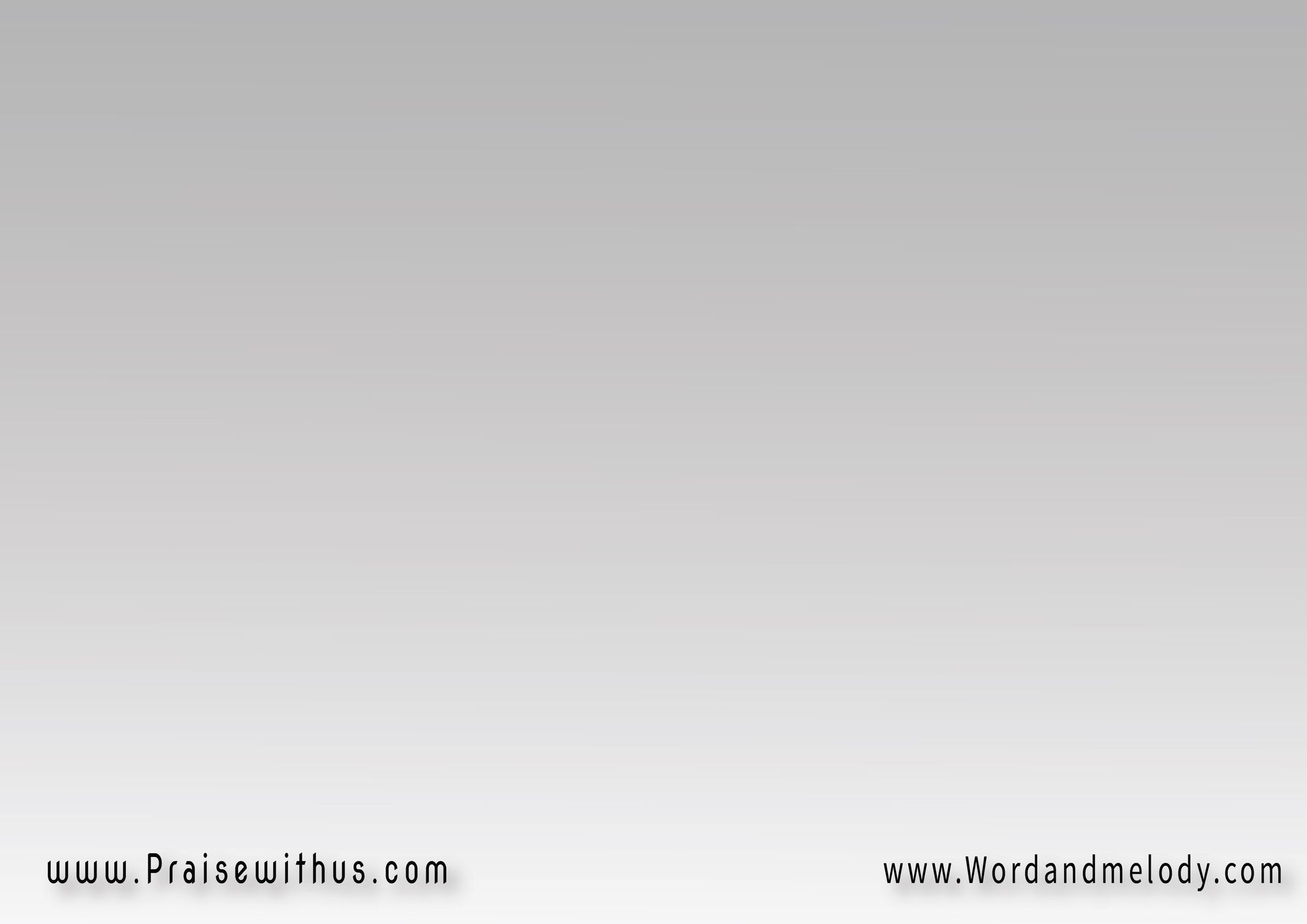 مرضيتاً أمامكتشهدوا لاسمكوتمجد شخصكيا ملكــــــي
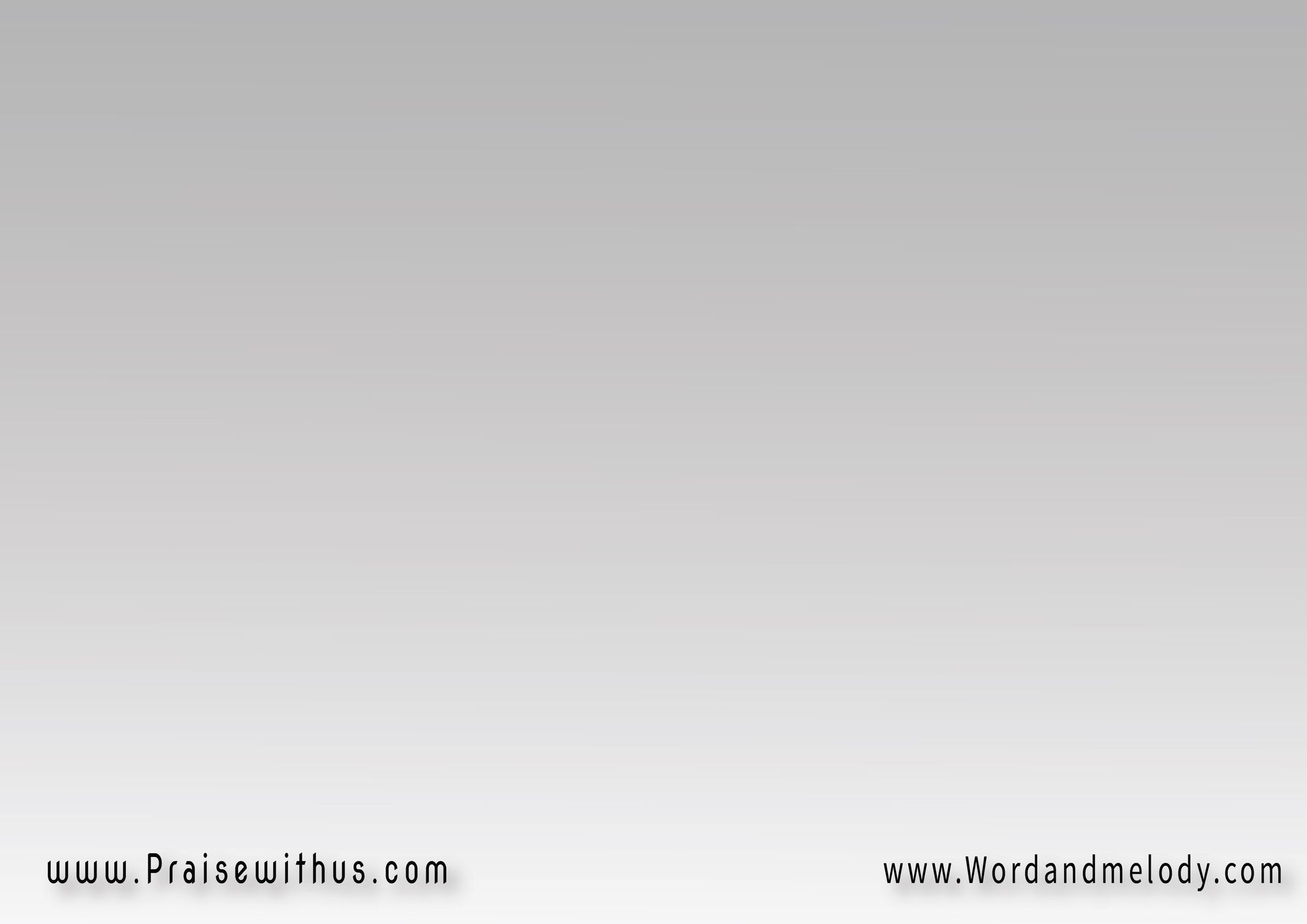 القرار:يا رب ارحميا رب ارحمنييا رب ارحميا رب ارحمني
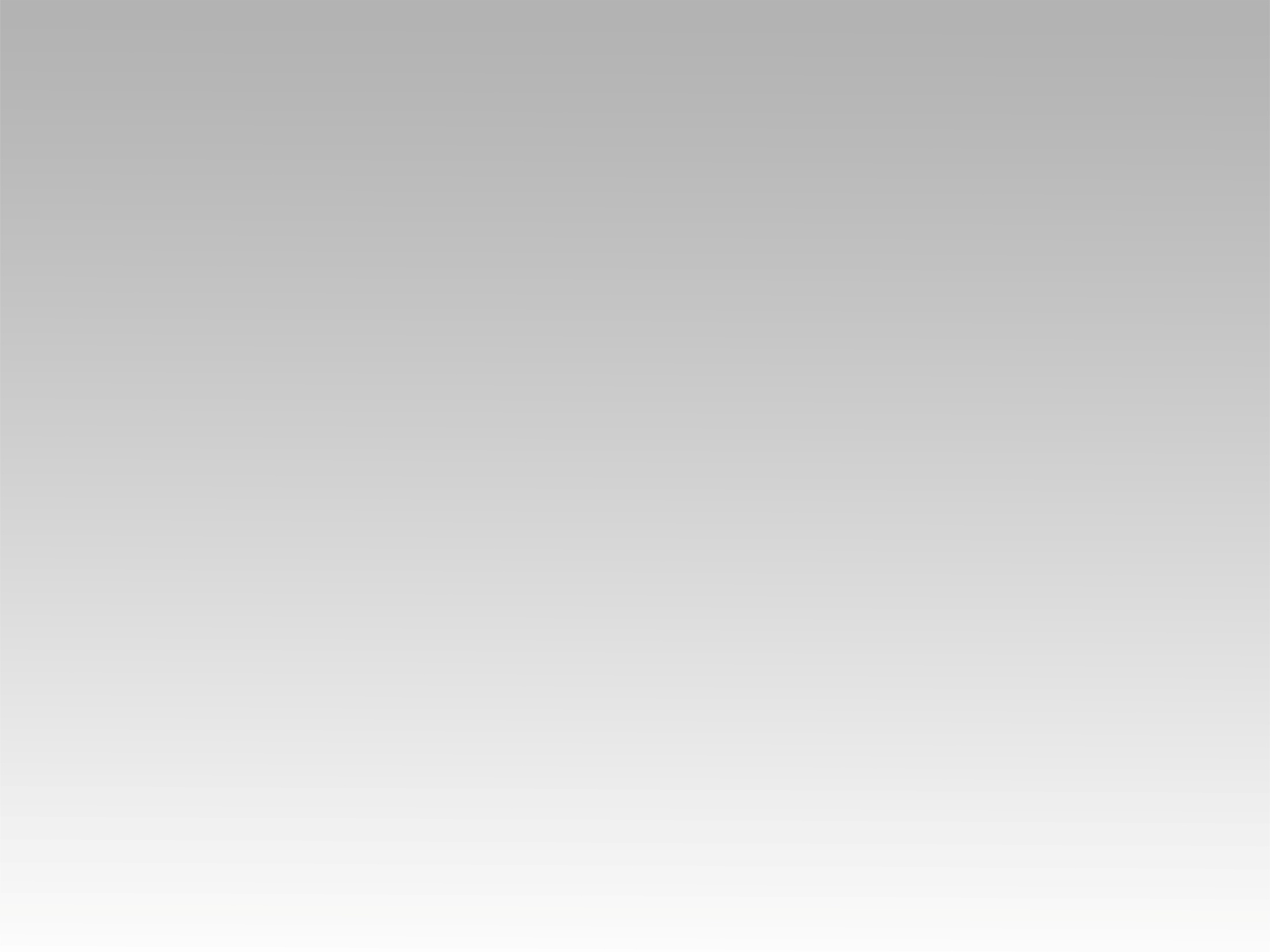 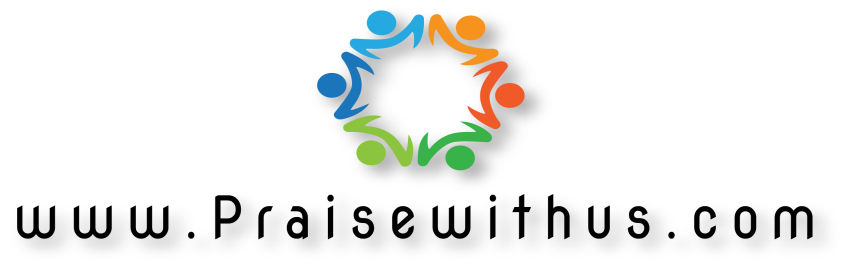